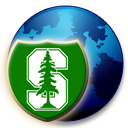 CS251 Fall 2022
(cs251.stanford.edu)
Consensus in the Internet Setting
Ertem Nusret Tas
Recap of the Last Lecture
Byzantine Generals Problem
Definition of Byzantine adversary
Synchronous, asynchronous and partially synchronous networks
State Machine Replication (SMR)
Security properties for SMR protocols: Safety and Liveness
A secure SMR protocol: Streamlet
Sybil Attack
How to select the nodes that participate in consensus?
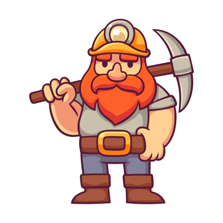 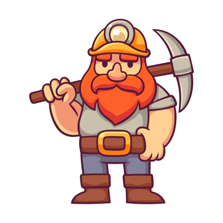 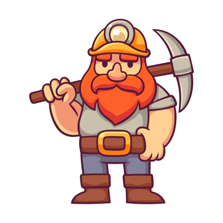 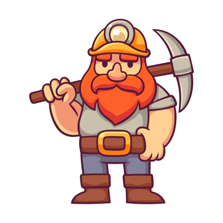 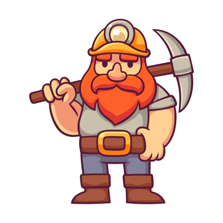 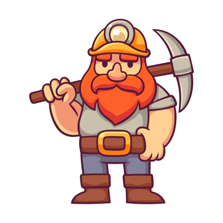 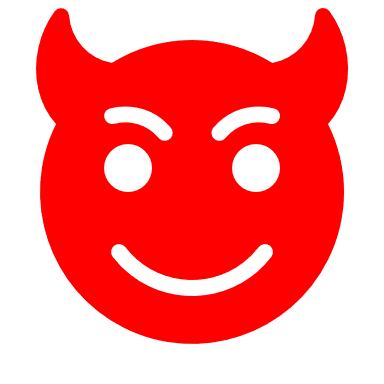 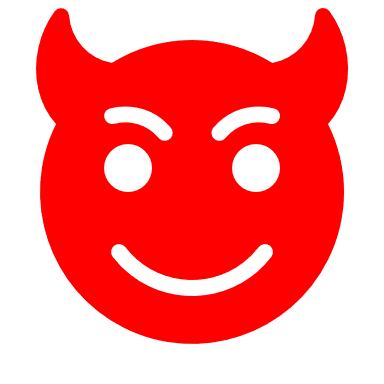 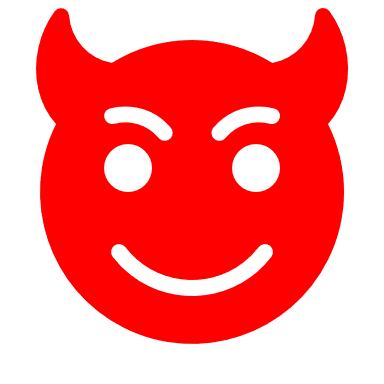 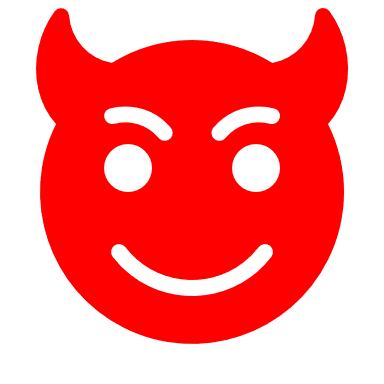 Two variants:
Permissioned: There is a fixed set of nodes (previous lecture).
Permissionless: Anyone satisfying certain criteria can participate.

Can we accept any node that has a signing key to participate in consensus?
Sybil Attack!
Sybil Resistance
Consensus protocols with Sybil resistance are typically based on a bounded (scarce) resource:








How does Proof-of-Work prevent Sybil attacks?

We assume that the adversary controls a small fraction of the scarce resource!
Bitcoin: Mining
Difficulty: How many nonces on average miners try until finding a block?
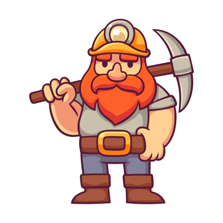 Genesis
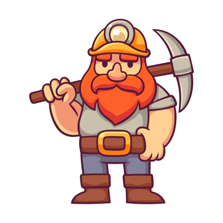 H
New block: random process but approximately once in every 10 minutes
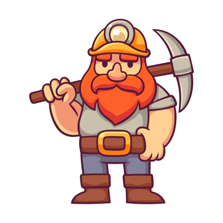 coinbase Tx
coinbase Tx
Bitcoin: Block Headers
genesisblock
BH2
BH1
prev



Tx root
version	(4 bytes)
prev	(32 bytes)
time	(4 bytes)
bits	(4 bytes)
nonce	(4 bytes)
Tx root	(32 bytes)
H
H
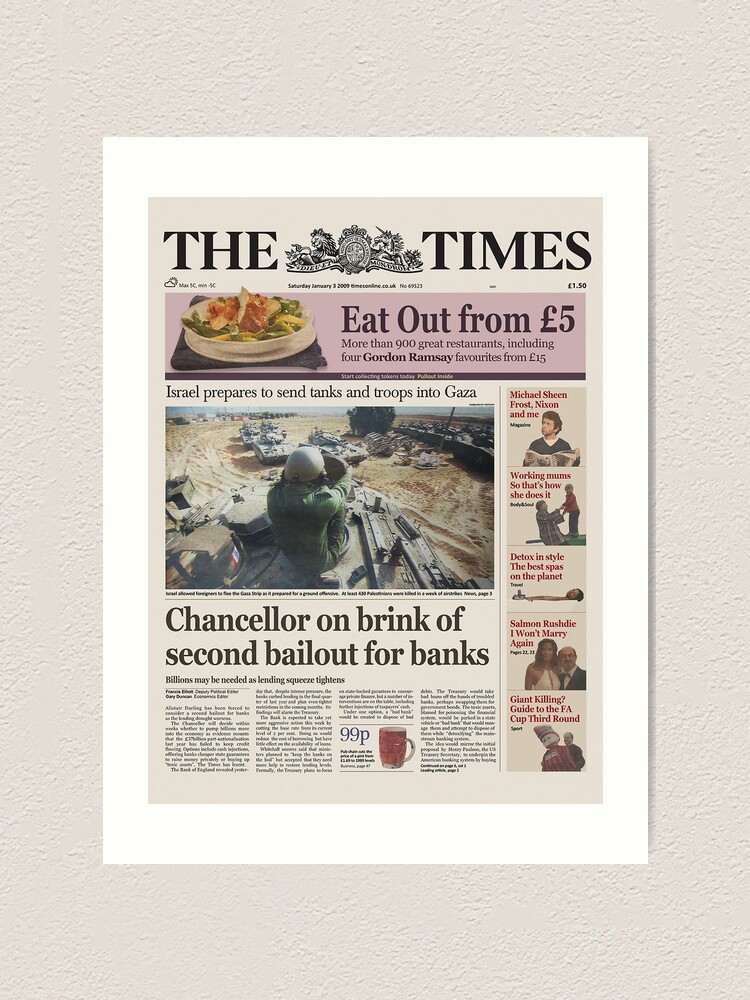 80 bytes
coinbase Tx
coinbase Tx
Bitcoin: Difficulty Adjustment
…
…
…
C
A
B
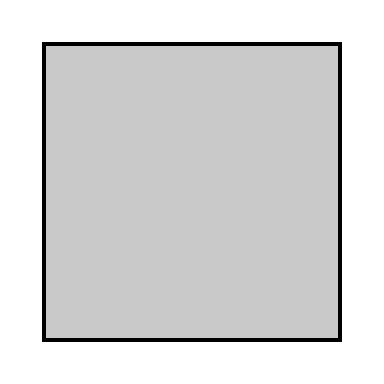 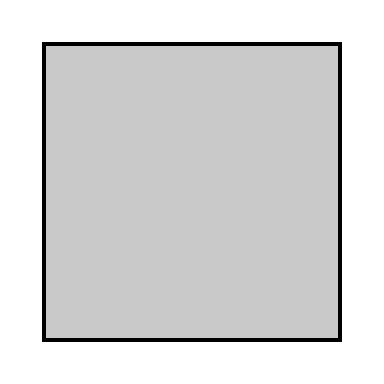 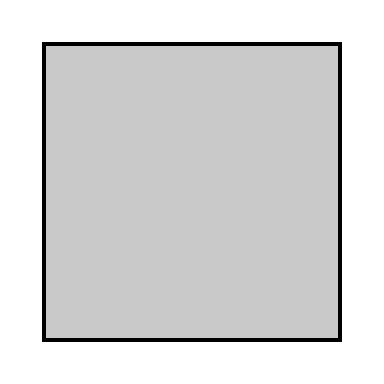 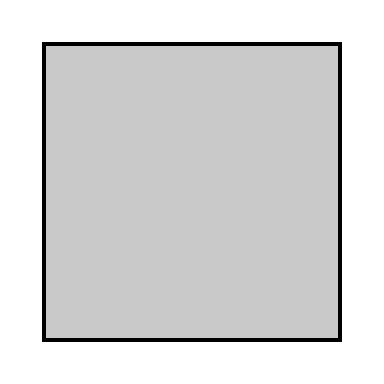 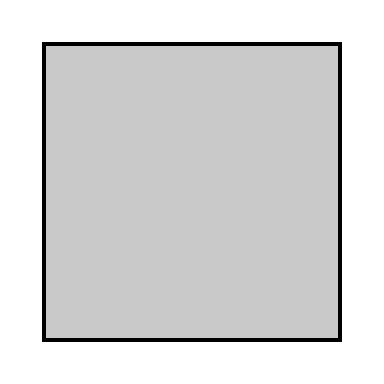 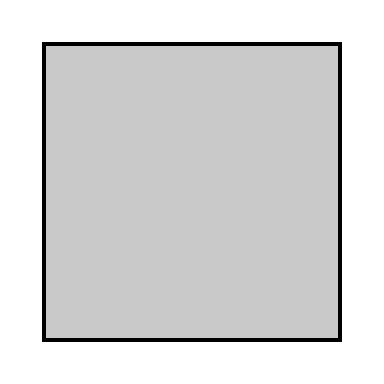 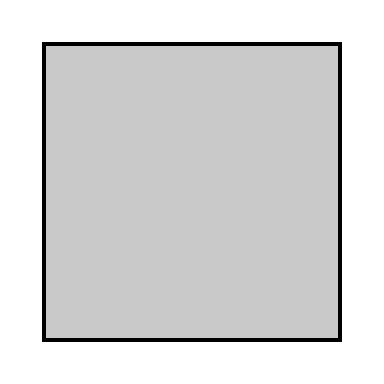 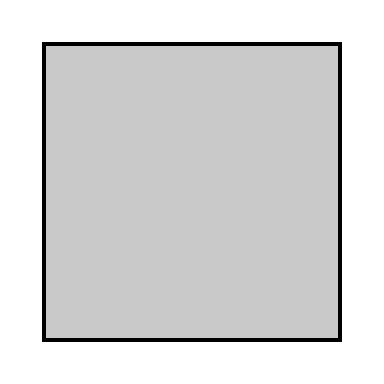 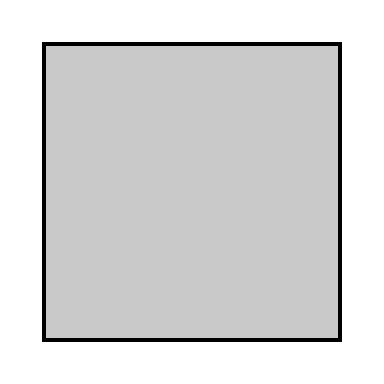 New target is not allowed to be more than 4x old target.
New target is not allowed to be less than ¼ x old target.
The Bitcoin Backbone Protocol with Chains of Variable Difficulty (2016)
Nakamoto Consensus
Chain with the highest difficulty!
Nakamoto Consensus
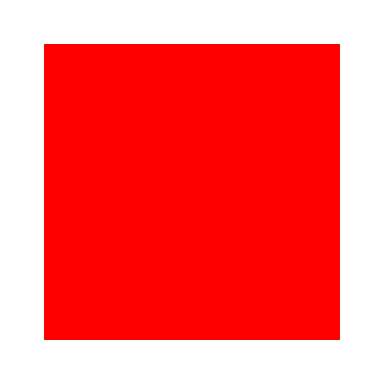 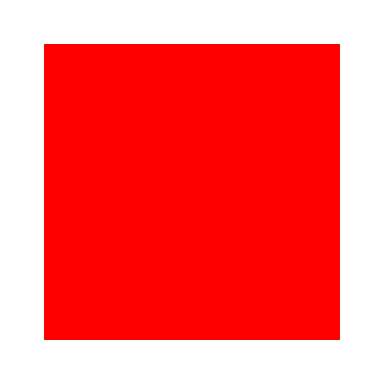 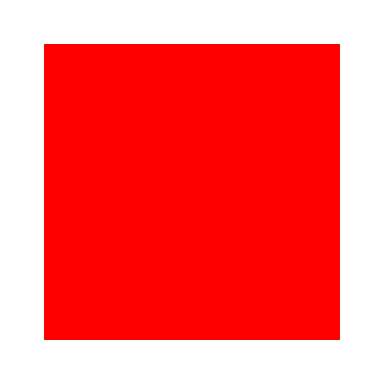 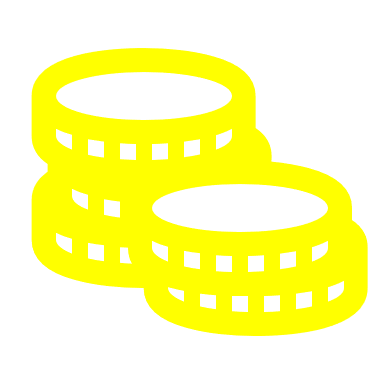 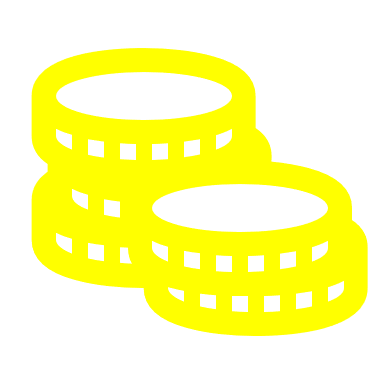 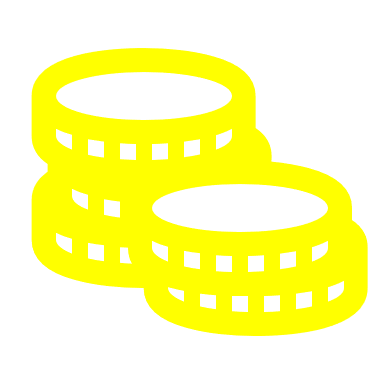 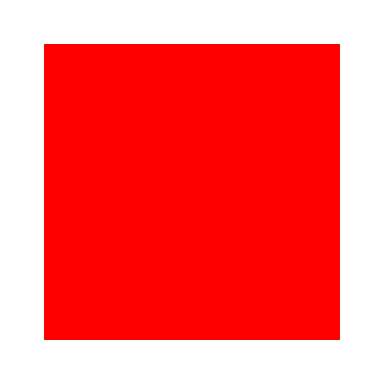 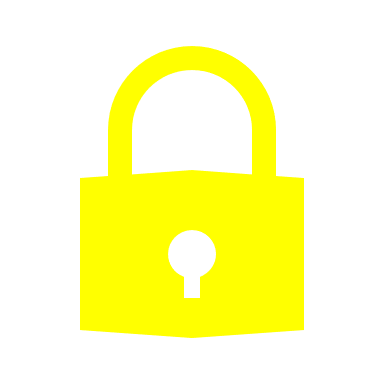 Confirmed
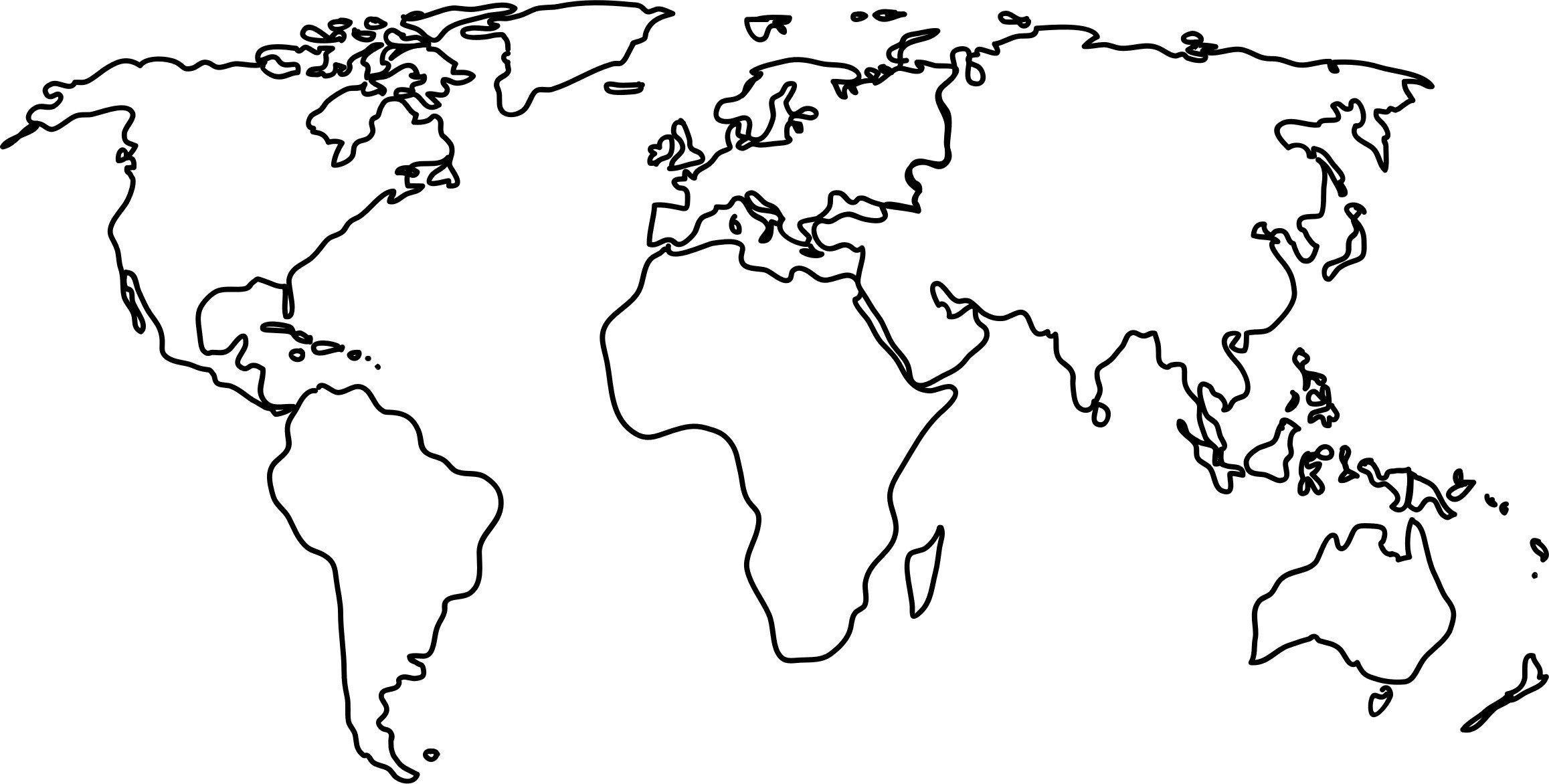 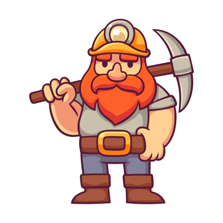 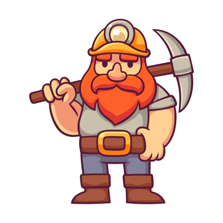 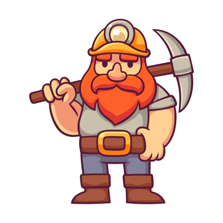 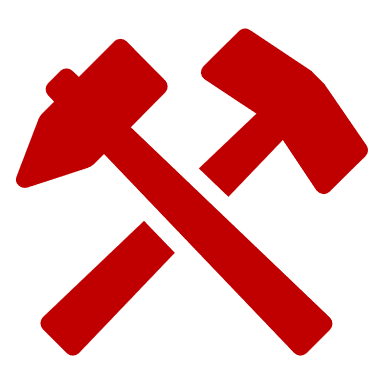 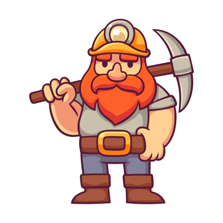 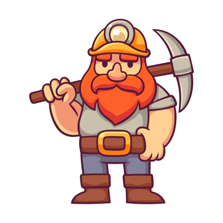 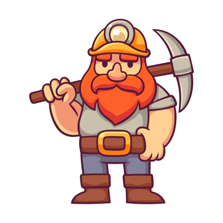 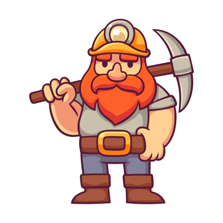 Dynamic Availability
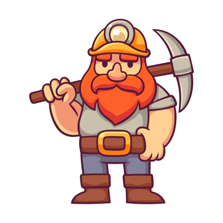 k=2
Bitcoin vs. Streamlet
Streamlet is not dynamically available: It loses liveness if n/3 or more nodes go offline!
Bitcoin is dynamically available: It continues to confirm transactions even if the majority of the mining power goes offline.
10
Consensus in the Internet Setting
Characterized by open participation:
Adversary can create many Sybil nodes to take over the protocol.
Honest participants can come and go at will.

Goals:
Limit adversary’s participation.
Sybil resistance (e.g., Proof-of-Work)!
Maintain availability (liveness) of the protocol against changing participation by the honest nodes.
Dynamic availability!
Security
Fraction of the mining power controlled by the adversary.
12
Bob 
comes
Adv releases
Alice 
comes
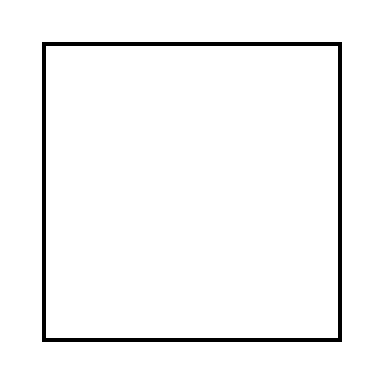 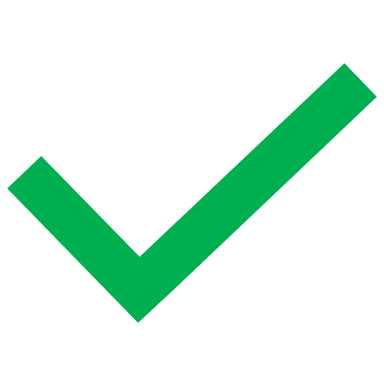 k deep confirmation rule
(k=3 in our example)
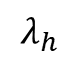 Hidden
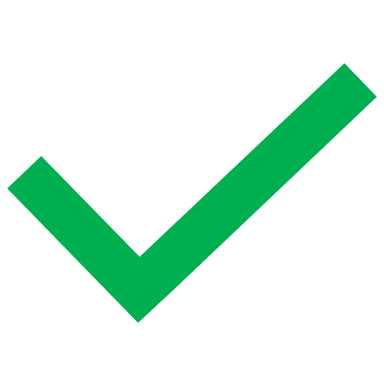 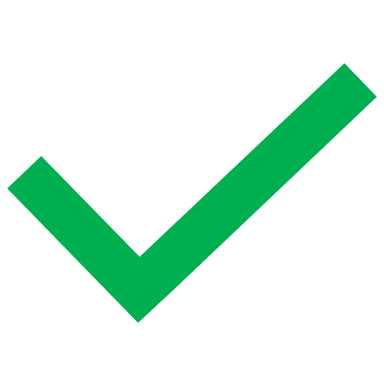 Private attack succeeds!
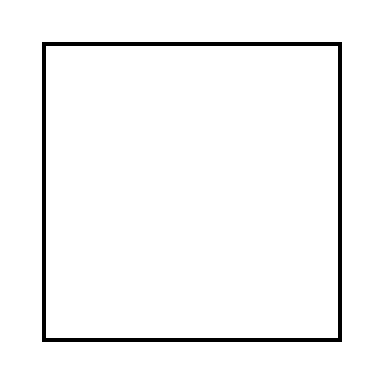 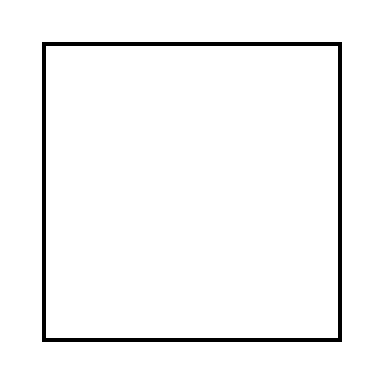 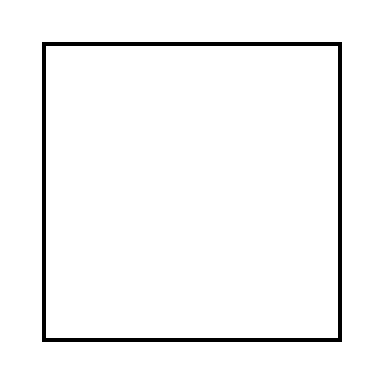 Can another attack succeed?
A Peer-to-Peer Electronic Cash System (2008)
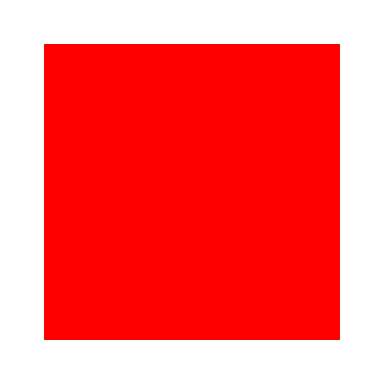 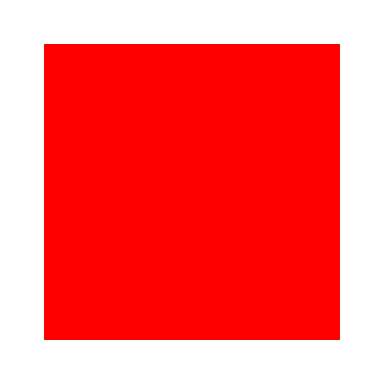 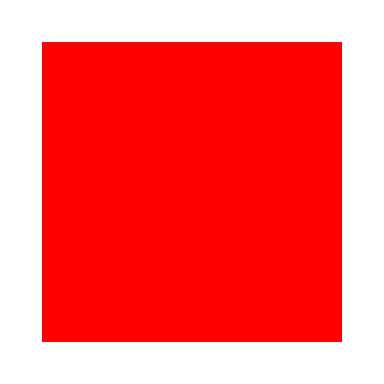 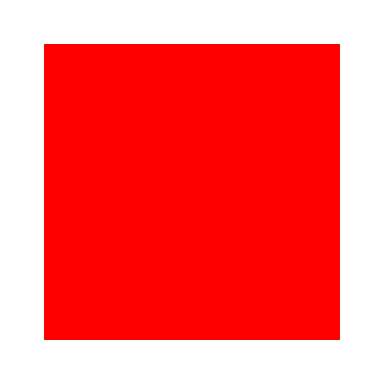 Forking
B
A
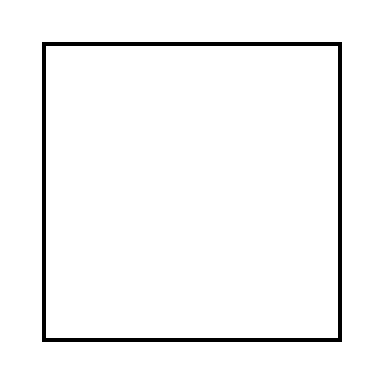 Tx
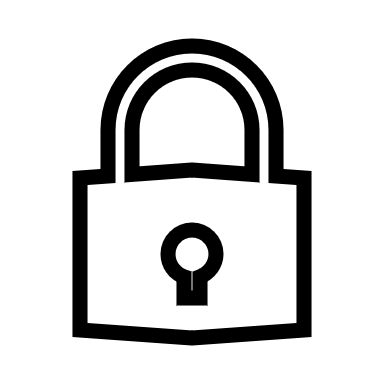 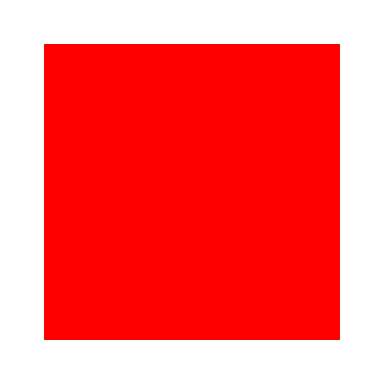 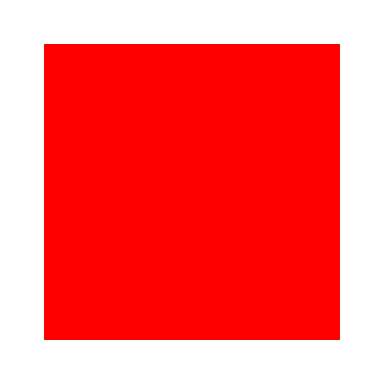 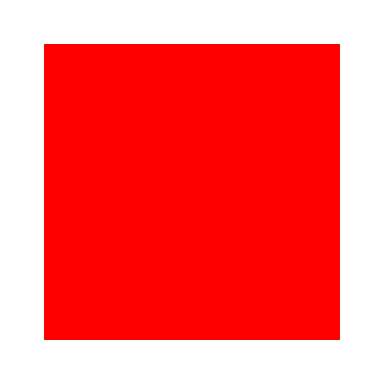 D
E
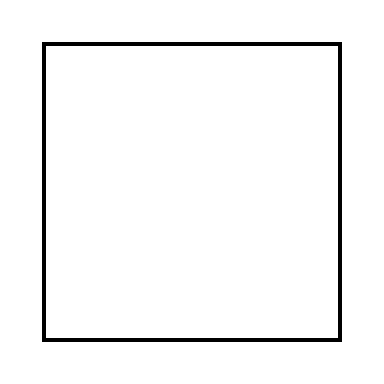 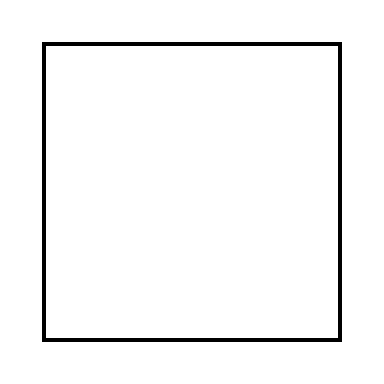 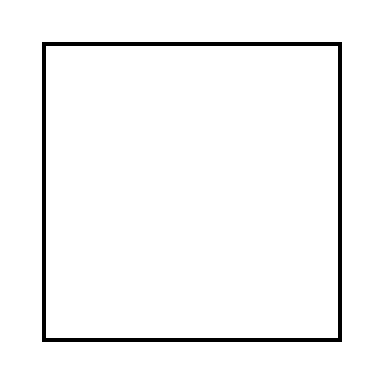 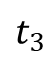 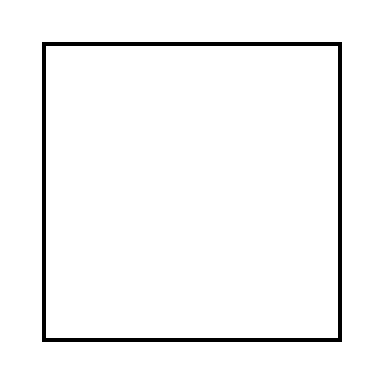 14
Security
This is the error probability for confirmation.
We say ‘confirmation’ instead of finalization because when you confirm a block or transaction, you confirm it with an error probability…
…unlike finalizing a block where there is no error probability*.
Now, we see why Bitcoin has 1 block every 10 minutes, instead of 1 block every second…
The Bitcoin Backbone Protocol: Analysis and Applications (2015)
Analysis of the Blockchain Protocol in Asynchronous Networks (2016)
Analysis of Nakamoto Consensus (2019)
Everything is a Race and Nakamoto Always Wins (2022)
15
Is Bitcoin the Endgame?
Dark Side of Bitcoin: Energy
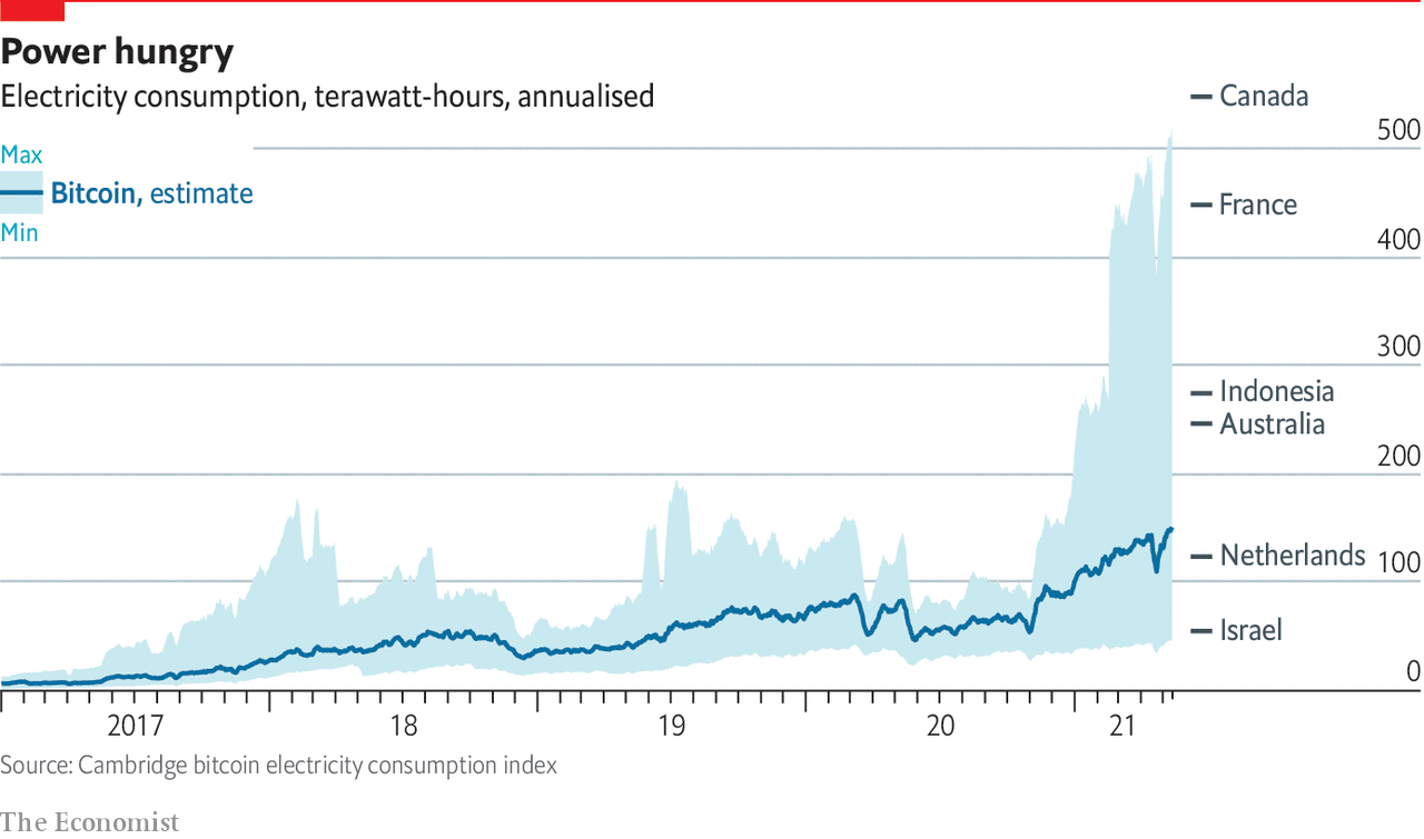 Photo taken from the article “As the price of bitcoin has climbed, so has its environmental cost” that appeared at The Economist on May 14th 2021.
17
No Attacks on Bitcoin?
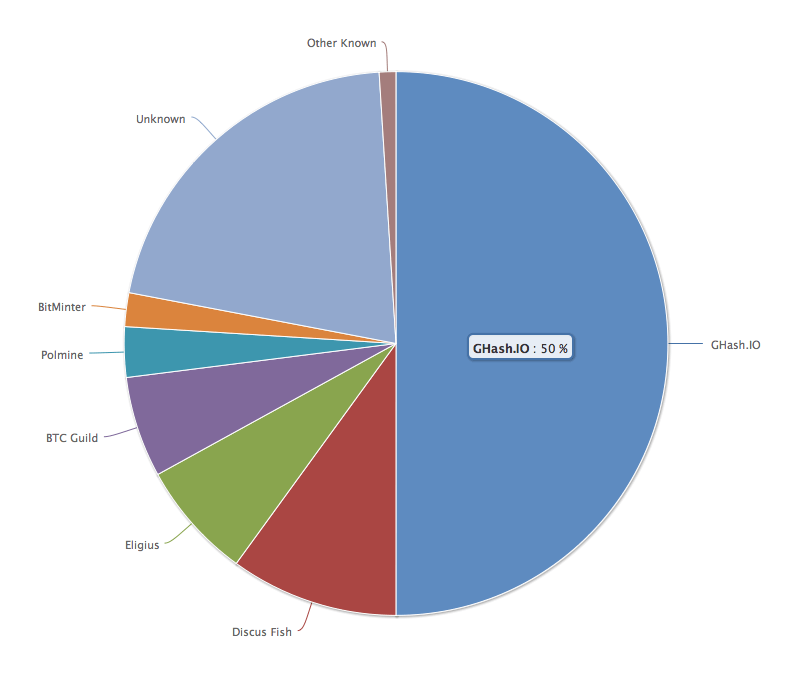 Ghash.IO had >50% in 2014
Gave up mining power
No Selfish mining attacks?
Why are visible attacks not more frequent?
Miners care about the Bitcoin price.
Might not be rational to attack.
No guarantees for the future.
END  OF  LECTURE
Next lecture: Incentives and Accountability in Consensus
Optional Slides
Slides going forward is optional material and present a simplified security proof for Nakamoto consensus.
Reminder for Security (Optional)
No double spend
No censorship
21
Modelling Bitcoin (Optional)
Security Proof: Safety (Optional)
Private attack is the best attack!!
Bitcoin’s Latency Security Analysis Made Simple (2022)
23
Security Proof: Safety (Optional)
We will show that if any attack succeeds in violating safety of a target transaction tx within the first honestly mined block, then the private attack also succeeds in violating the target transaction’s safety.

For the full proof, see “Bitcoin’s Latency Security Analysis Made Simple”.
Bitcoin’s Latency Security Analysis Made Simple (2022)
24
Security Proof: Safety (Optional)
25
Security Proof: Safety (Optional)
c
b
…
…
tx
G
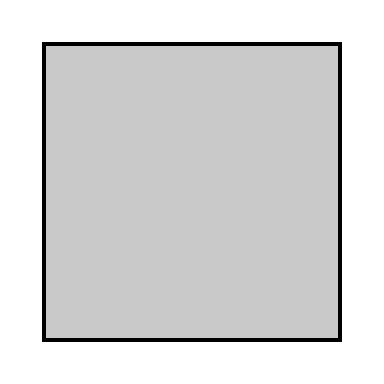 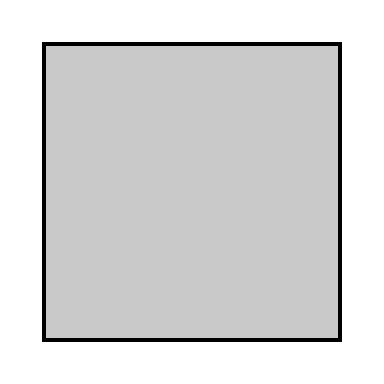 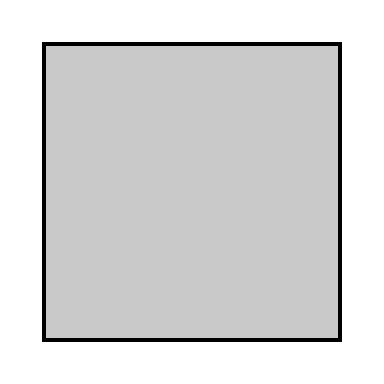 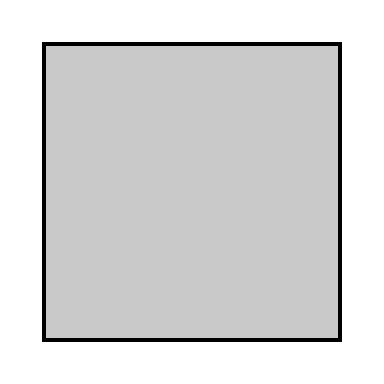 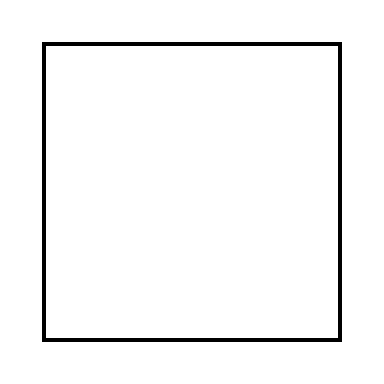 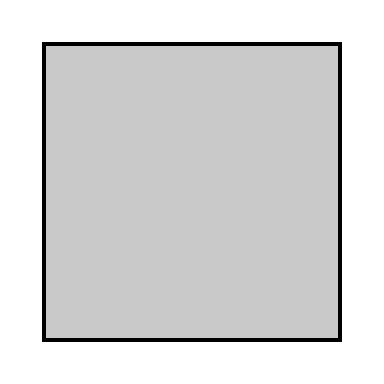 d
…
…
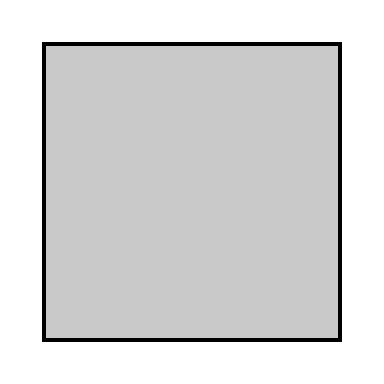 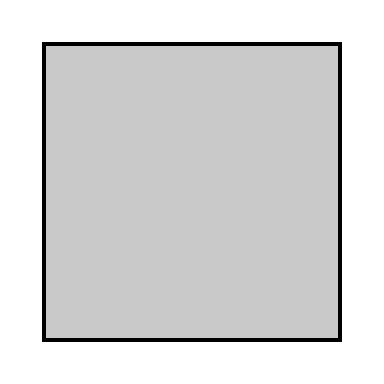 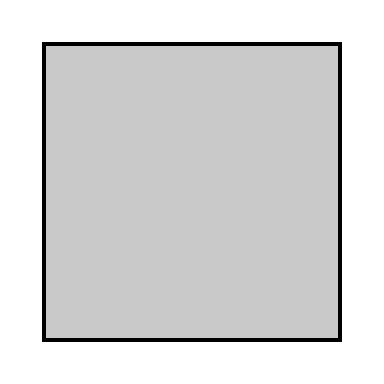 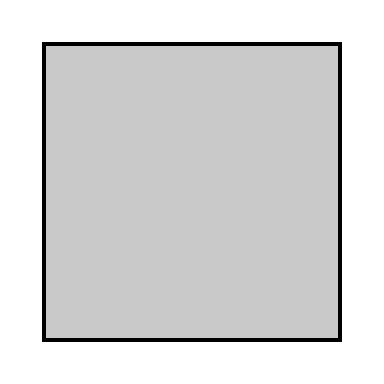 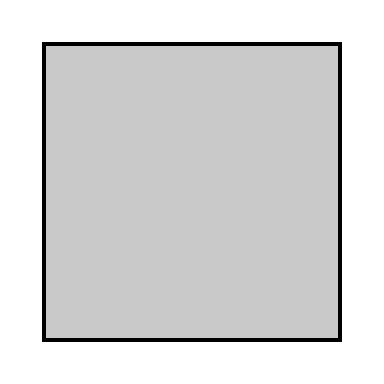 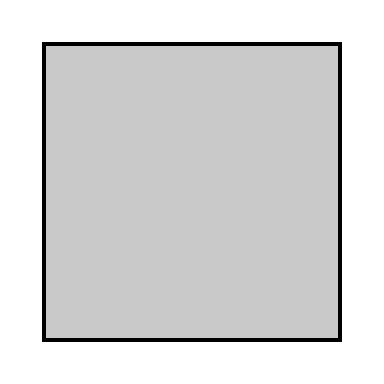 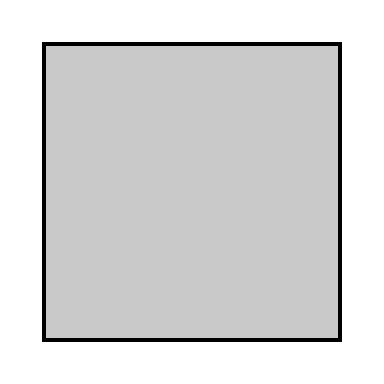 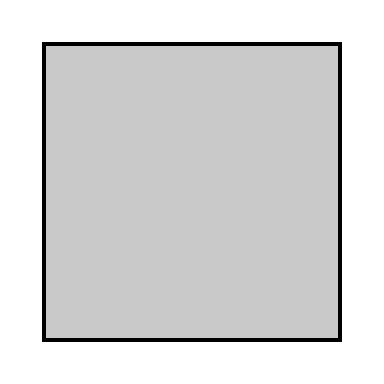 …
Heights
26
Security Proof: Safety (Optional)
c
b
…
…
tx
G
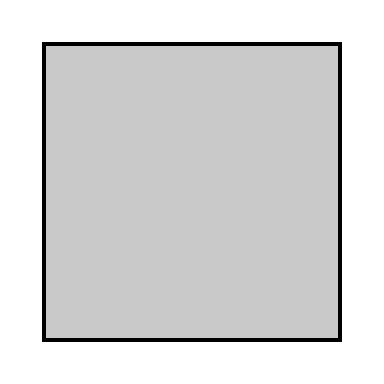 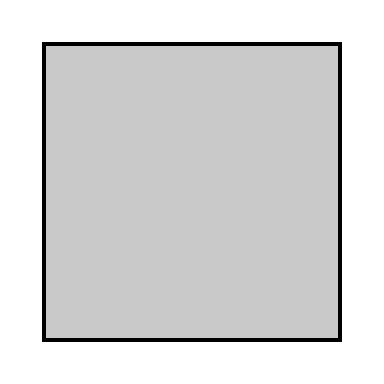 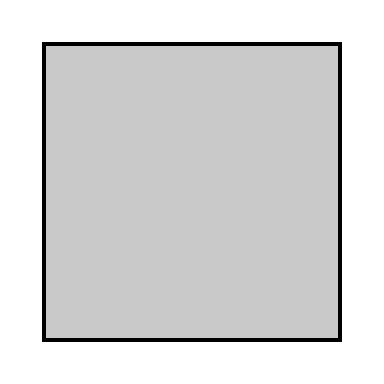 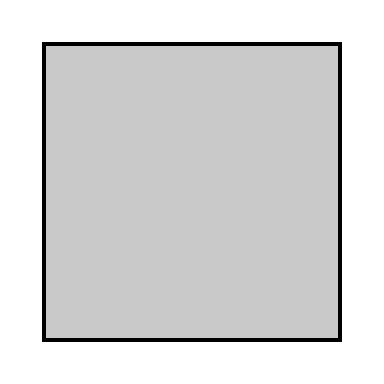 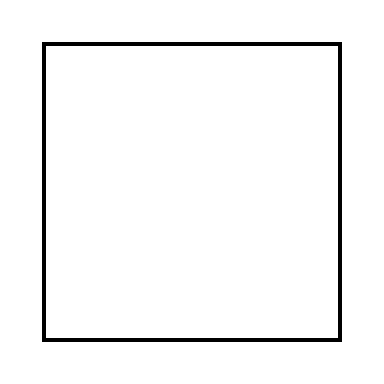 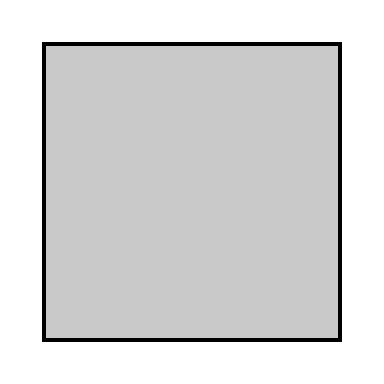 d
…
…
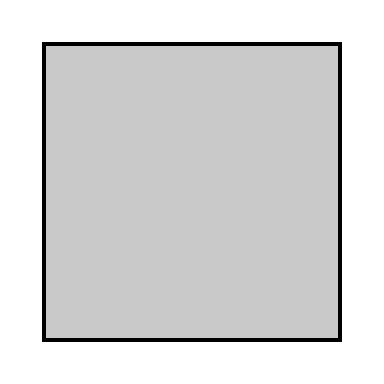 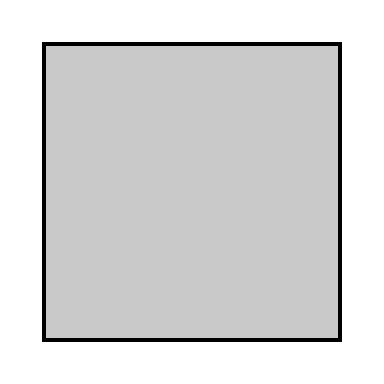 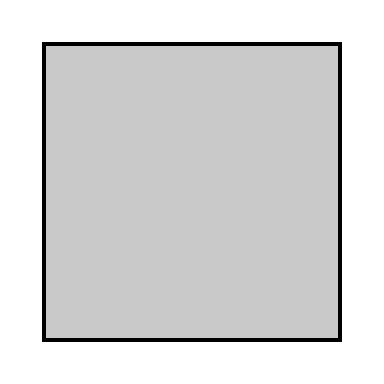 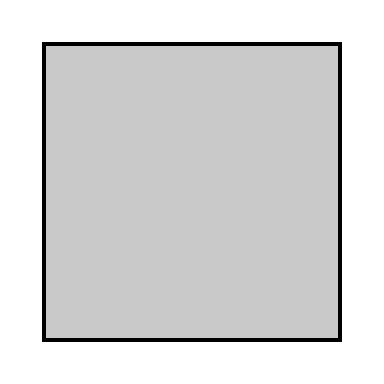 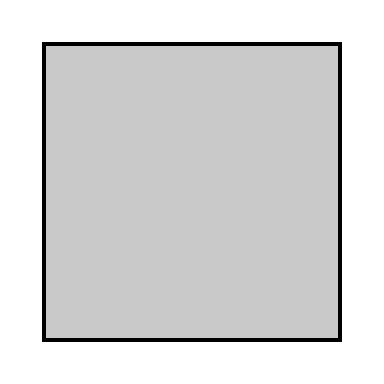 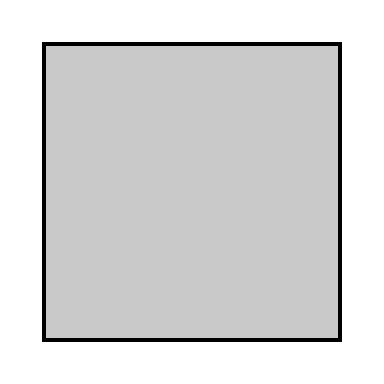 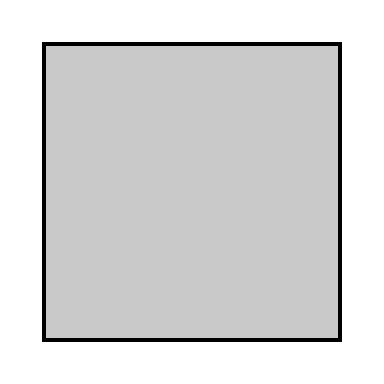 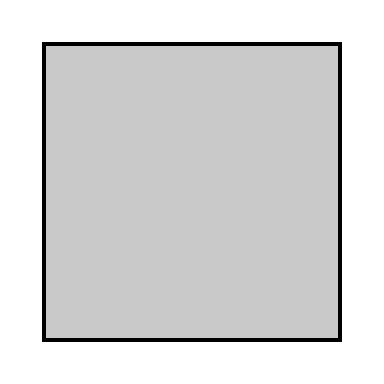 …
27
Security Proof: Safety (Optional)
c
b
…
…
tx
G
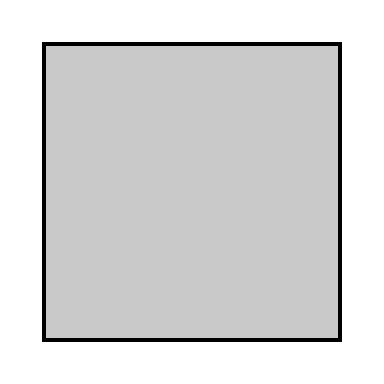 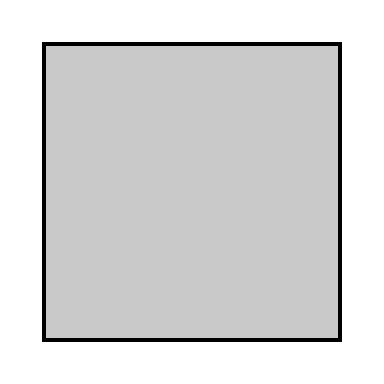 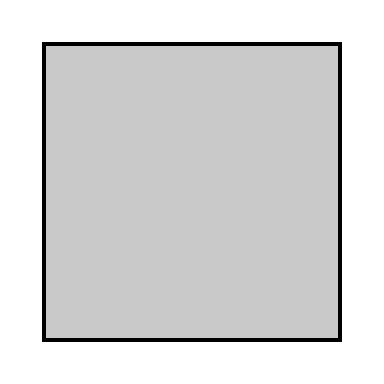 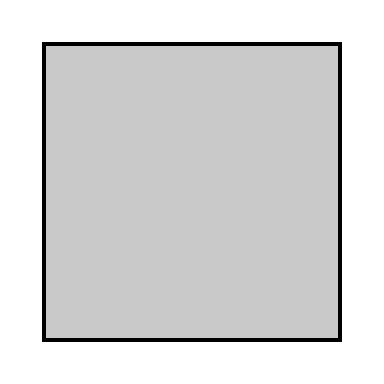 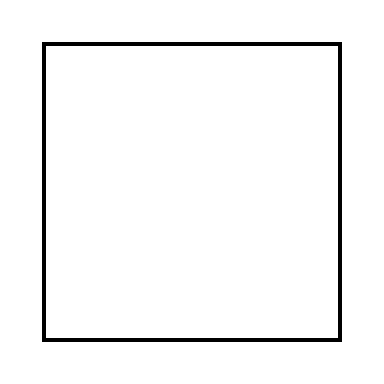 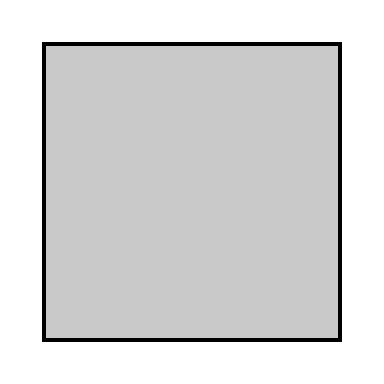 d
…
…
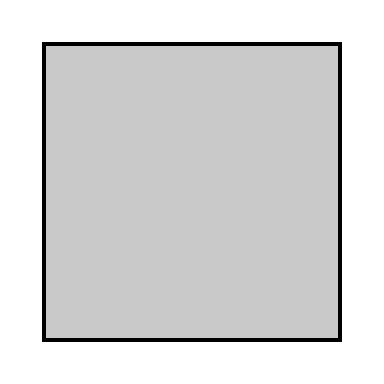 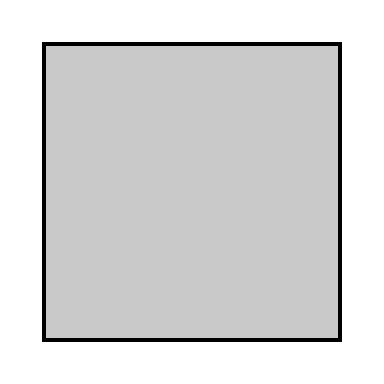 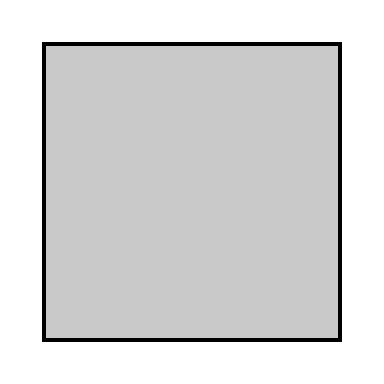 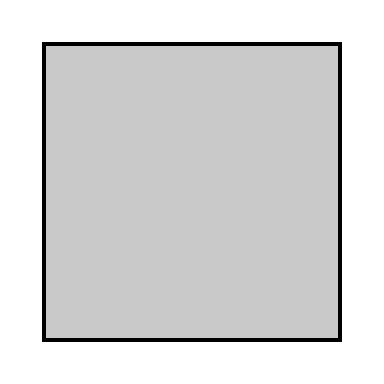 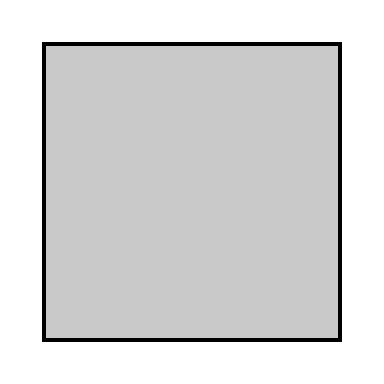 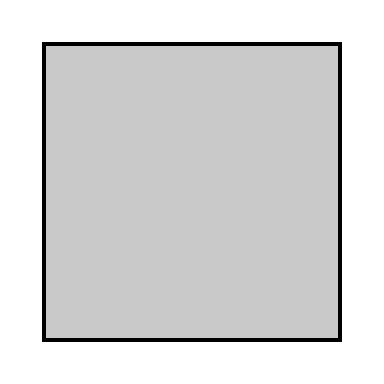 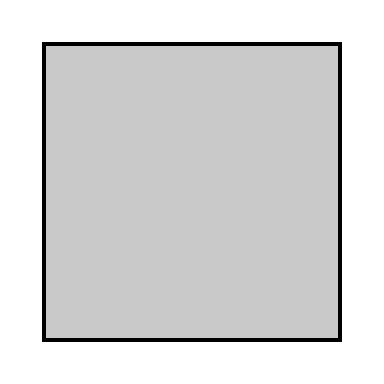 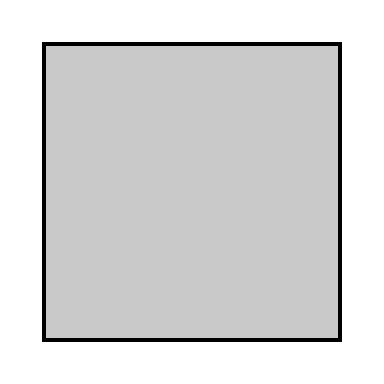 …
28
Security Proof: Safety (Optional)
c
b
…
…
tx
G
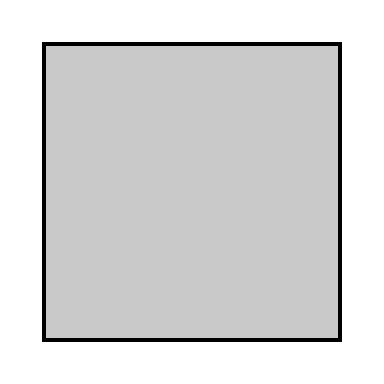 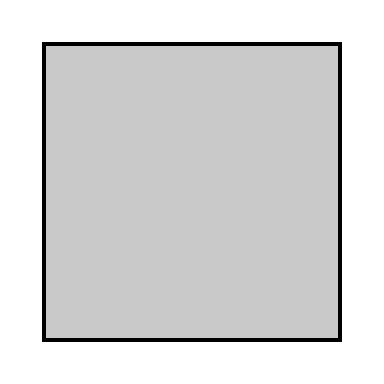 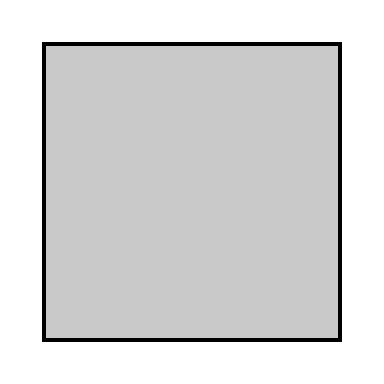 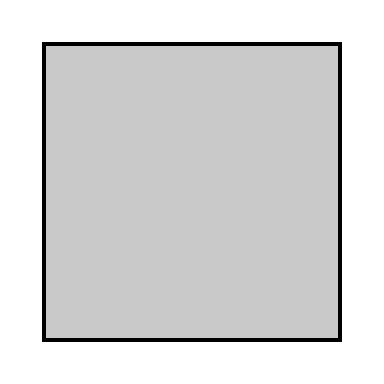 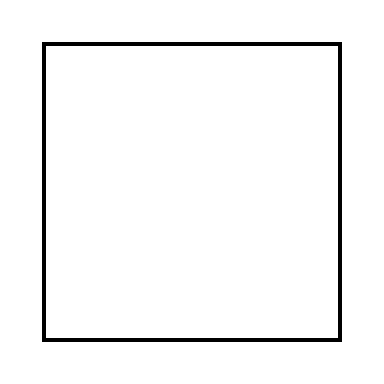 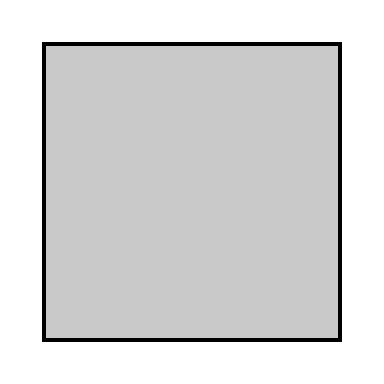 d
…
…
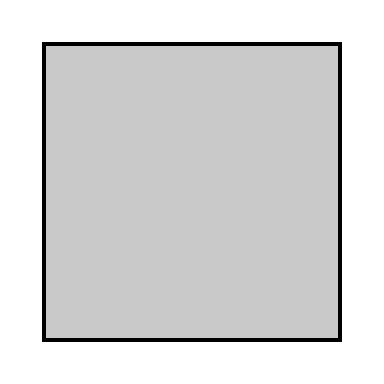 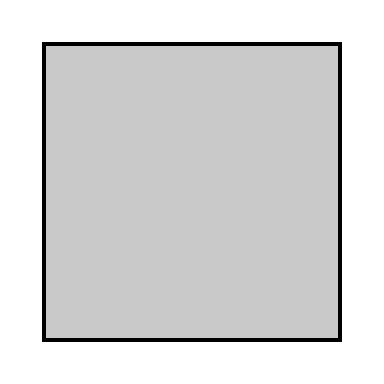 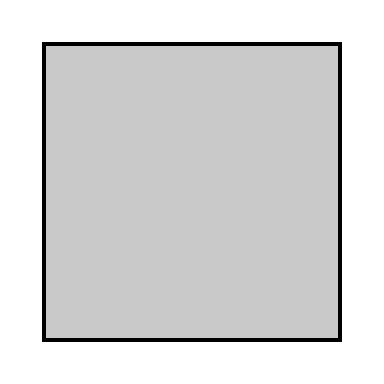 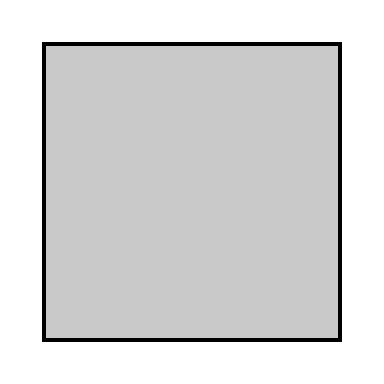 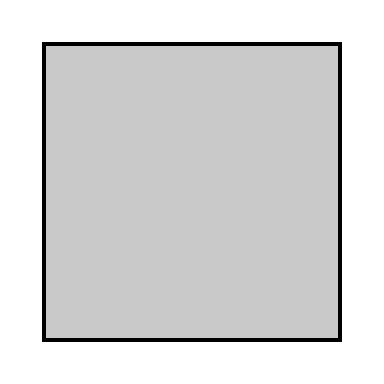 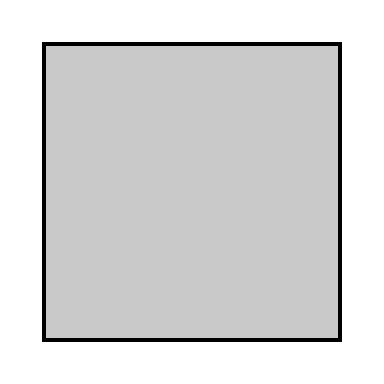 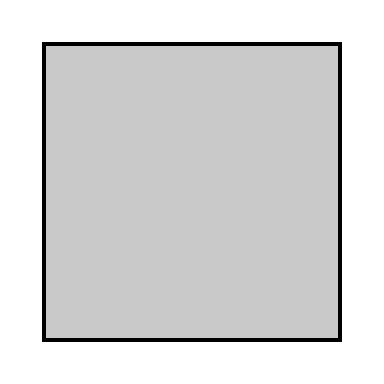 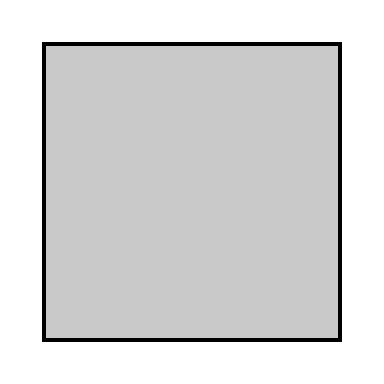 …
29
Security Proof: Safety (Optional)
Security Proof: Safety (Optional)
b
…
tx
G
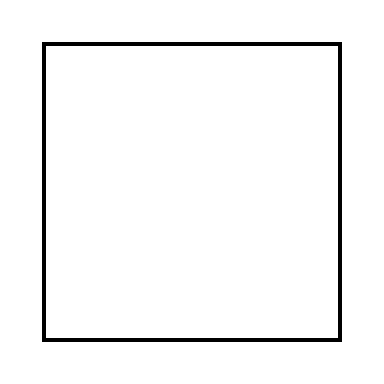 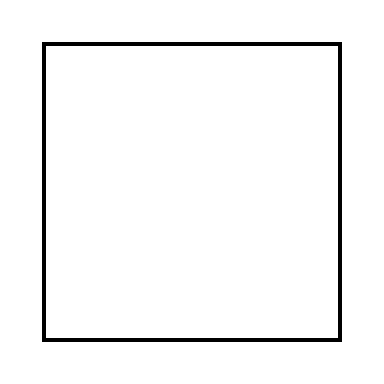 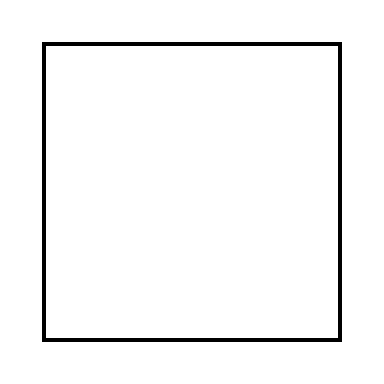 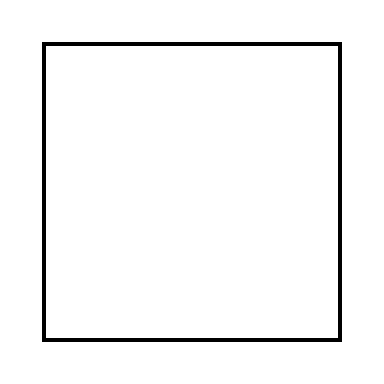 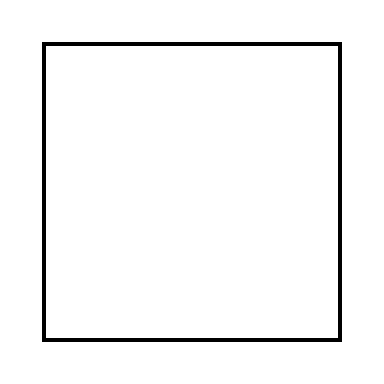 …
…
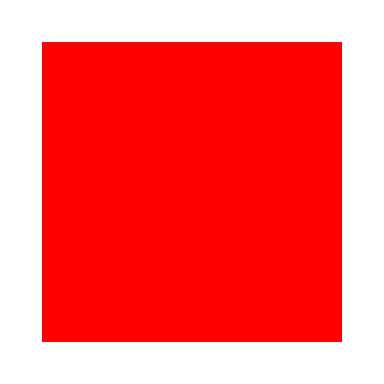 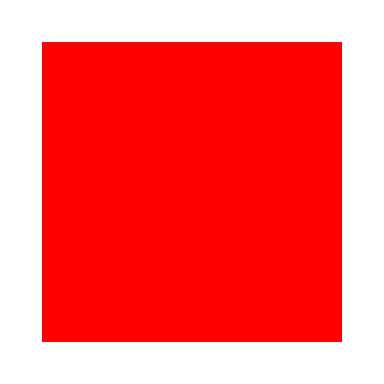 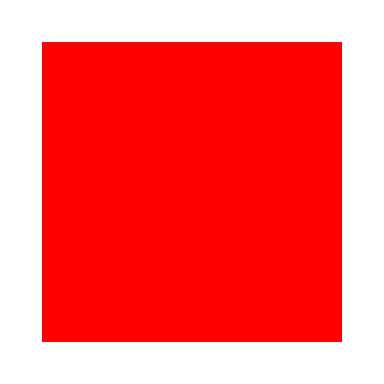 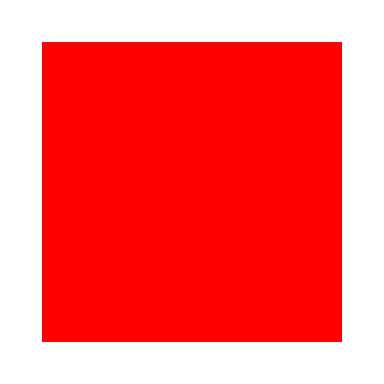 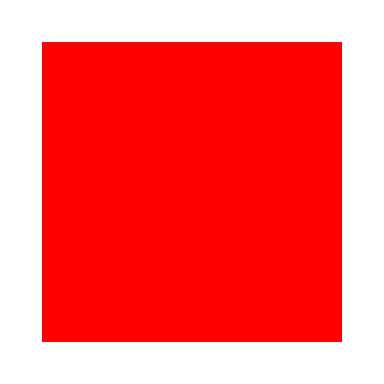 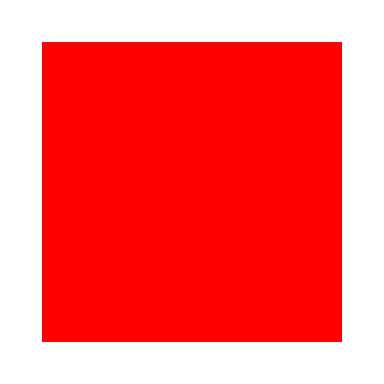 …
Security Proof: Safety (Optional)
tx
gap: 1 block
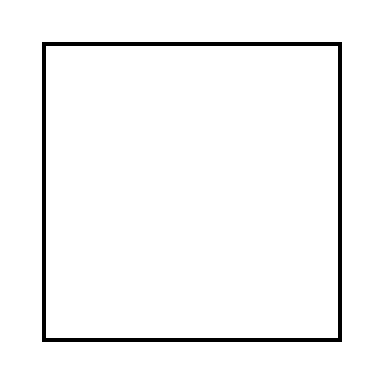 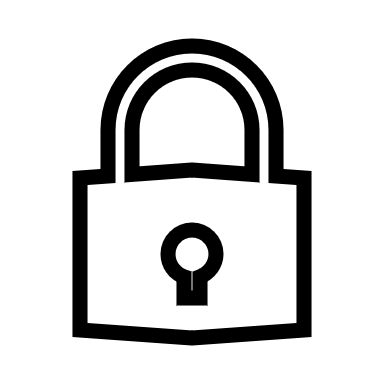 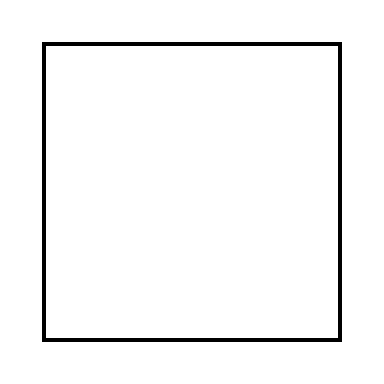 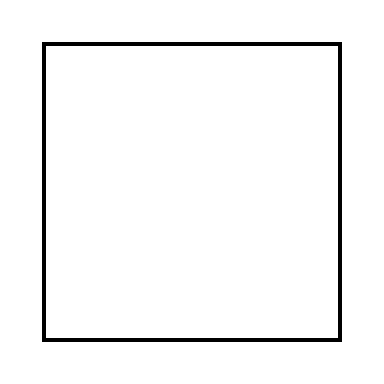 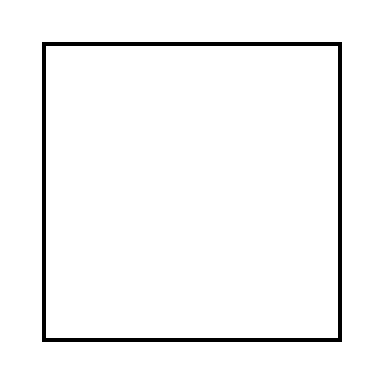 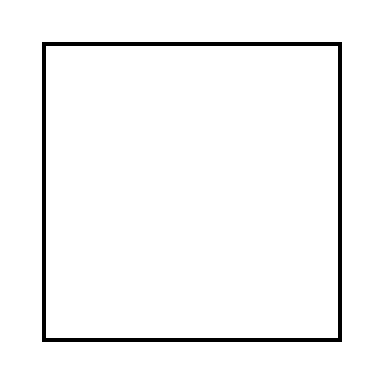 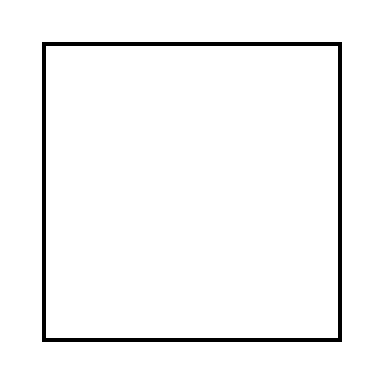 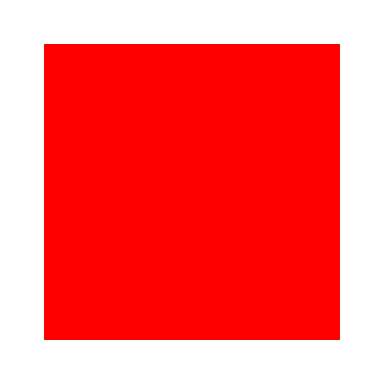 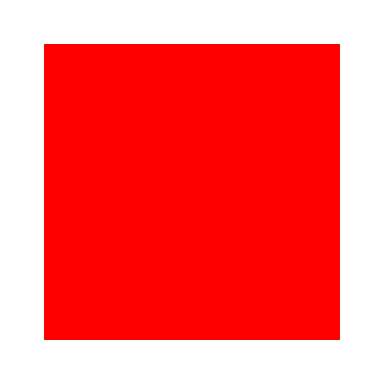 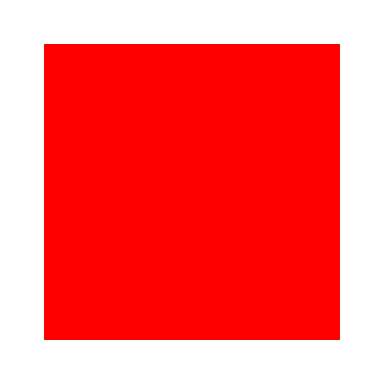 32
Security Proof: Safety (Optional)
tx
gap: 2 blocks
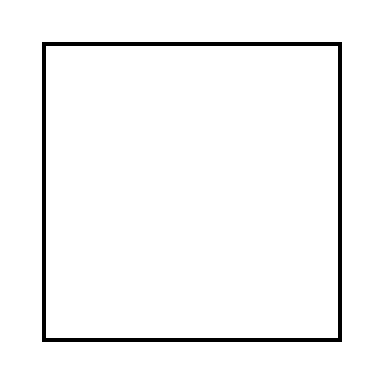 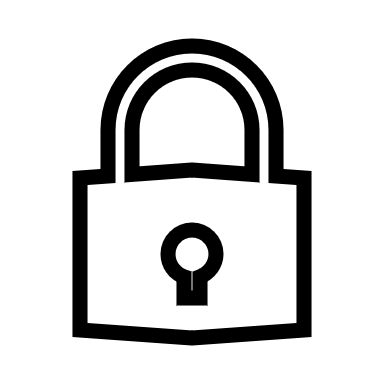 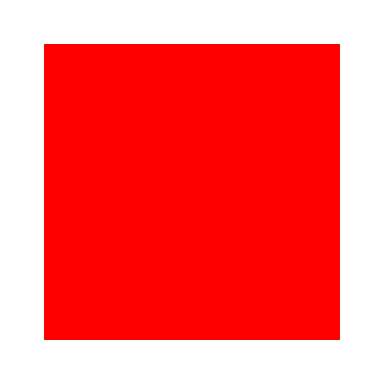 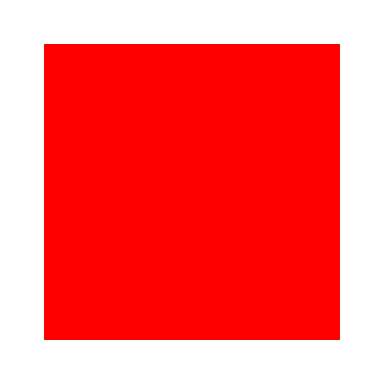 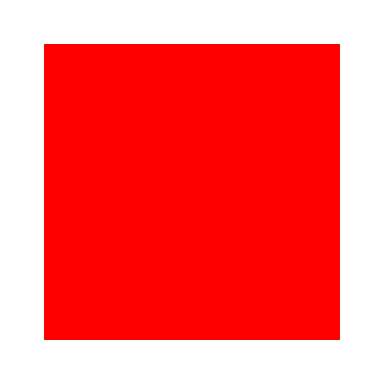 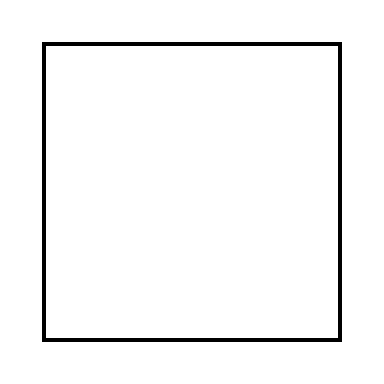 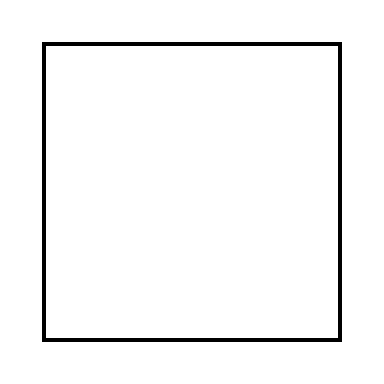 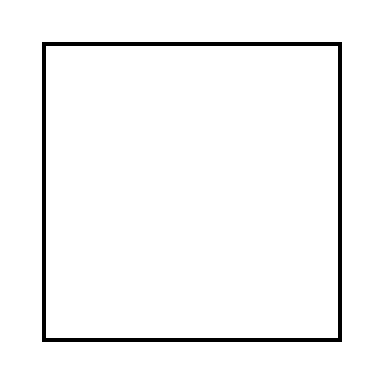 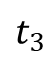 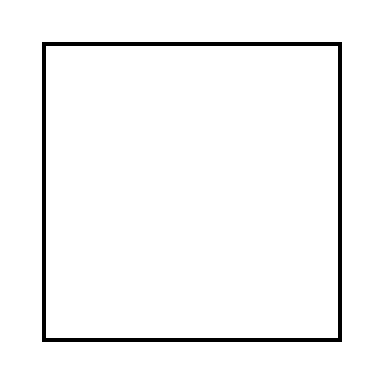 33
Security Proof: Safety (Optional)
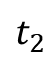 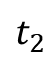 tx
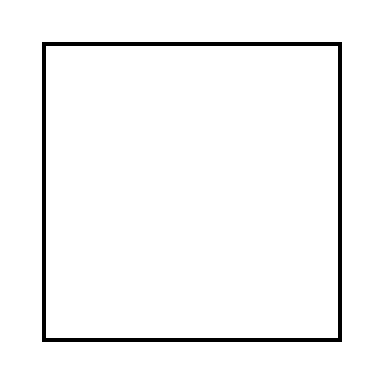 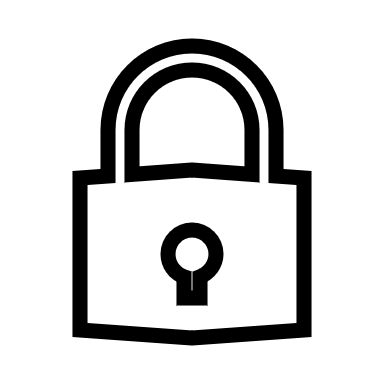 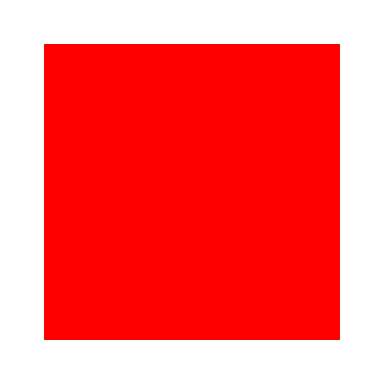 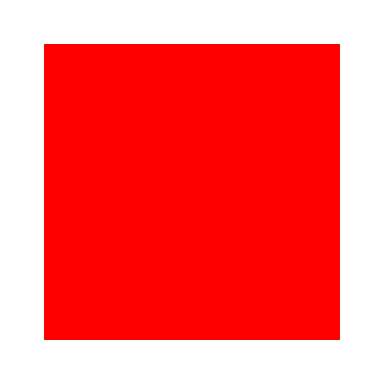 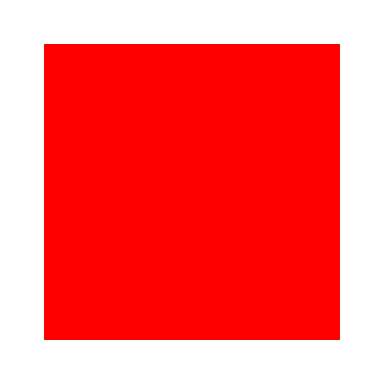 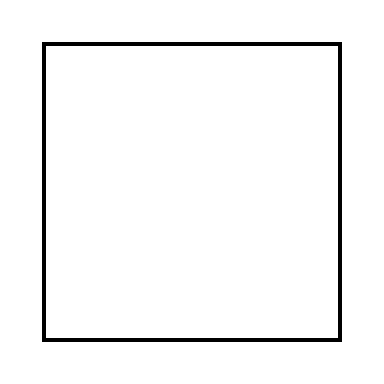 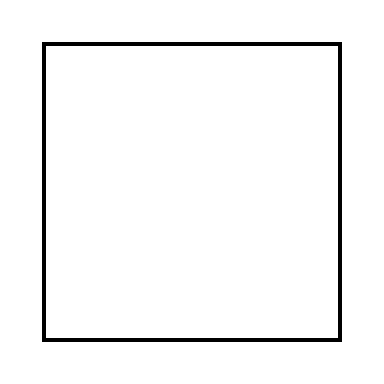 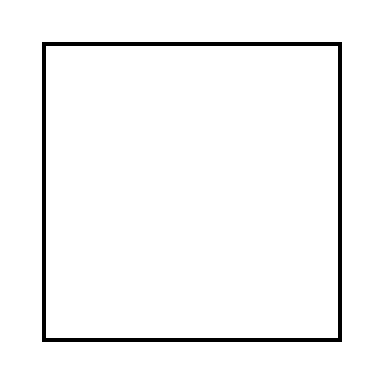 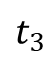 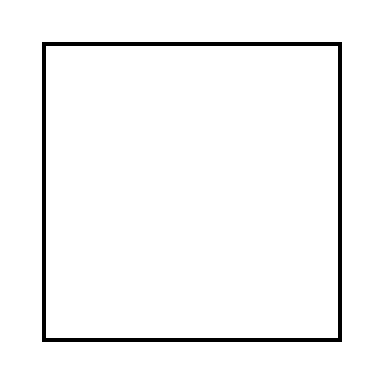 34
Security Proof: Safety (Optional)
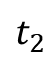 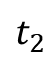 tx
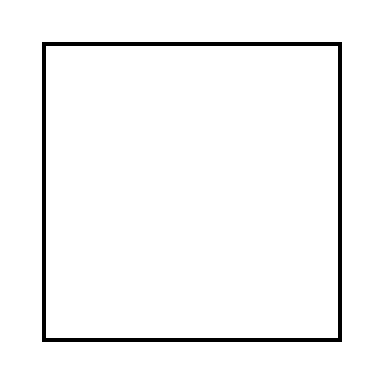 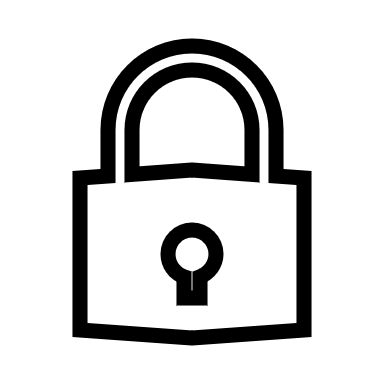 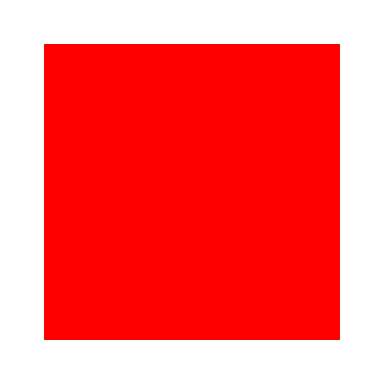 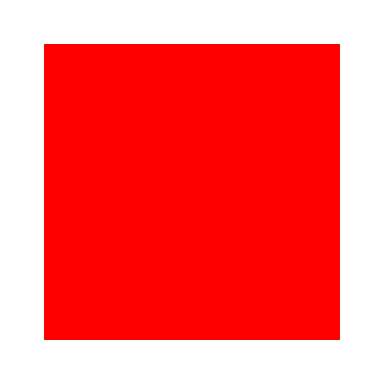 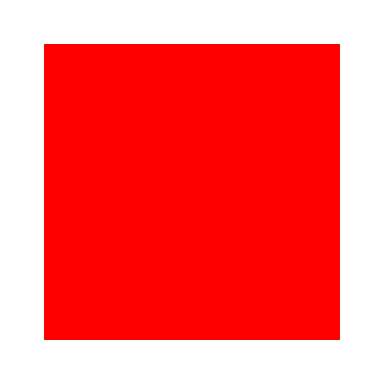 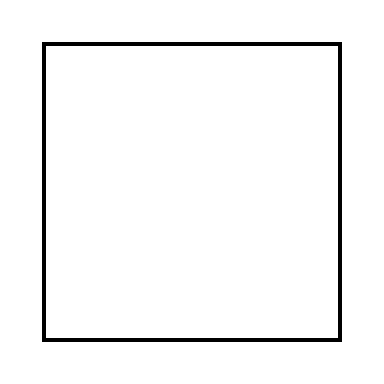 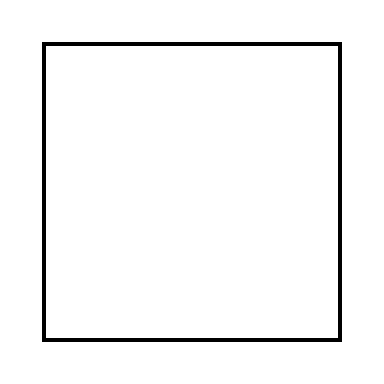 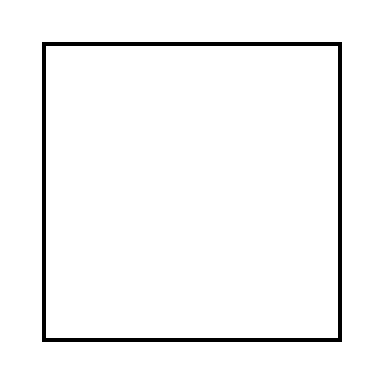 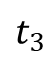 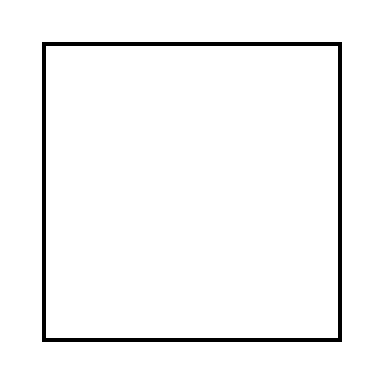 35
Security Proof: Liveness (Optional)
36